We will be working in qualtrics : https://qimr.az1.qualtrics.com/jfe/form/SV_bjXq3wCxYVR0SEu 

We will be using the script TrioGCTA_Practical_2024.R

You will need to copy simulated data into your folder:

# Create a directory to hold today's workmkdir day4_triogcta
# Move into that directory, and then copy over my foldercd day4_triogctacp -r /home/ziada/2024/day4_triogcta/TrioGCTA_practical* ./
# NB!! this GRM becomes computationally intensive when working with larger data sets < 60,000 trios

# in that case we would recommend using the programming language Julia which is known for its speed in high performance computing

# Contact Espen Eilertsen e.m.eilertsen@psykologi.uio.no for Julia scripts
##################################################
# STEP 2: Compute GRM (genetic relatedness matrix) #
##################################################

A = GRM(dat) #create a genetic relatedness matrix
#############################################
# STEP 3: Subset GRM into blocks 
#############################################

mid = 1:1000
pid = 1001:2000
oid = 2001:3000
Amm = A[mid, mid] 
App = A[pid, pid] 
Aoo = A[oid, oid] 
Dpm = A[pid, mid] + A[mid, pid] 
Dom = A[oid, mid] + A[mid, oid] 
Dop = A[oid, pid] + A[pid, oid]
# These blocks define the correlation structure of each family members effects i.e.,  direct  indirect covariance

# The implied structure of the model can be described by these blocks alone
Here we specify the owner of the phenotype, this will influence how we interpret the parameters
##################################################
# STEP 4: Define the trio model in open mx 
##################################################
# set up model
yX = cbind(dat@ped$pheno[oid], 1) # create a matrix including phenotype data and a column of ones
colnames(yX) = c("y", "x") 
K = 1000 # Number of trios
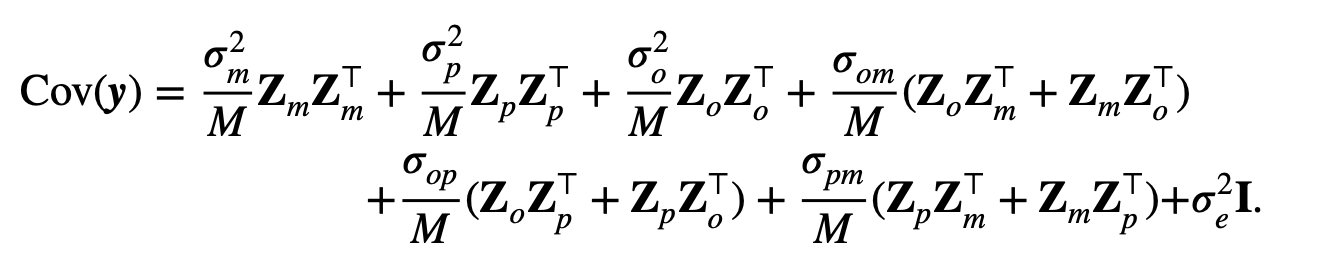 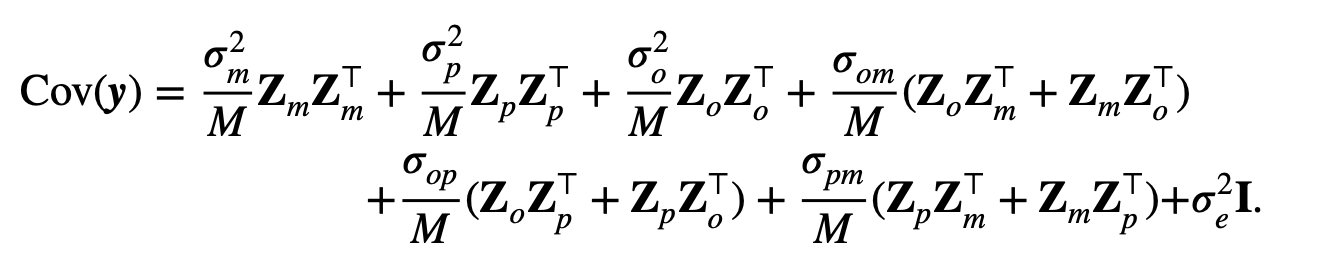 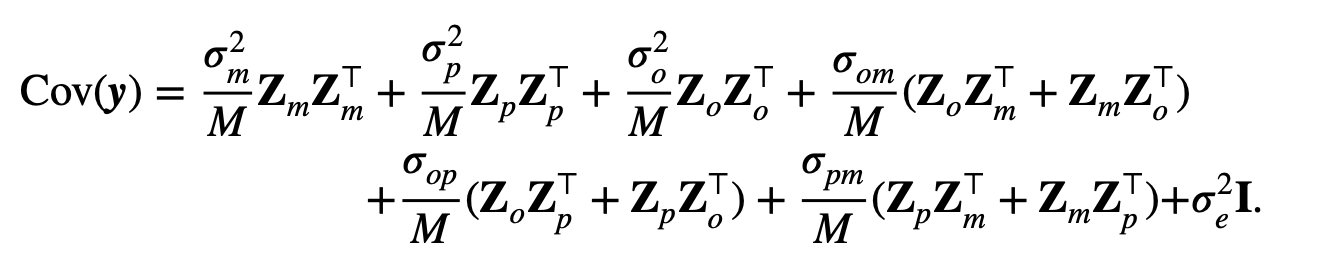 Bonus script questions?
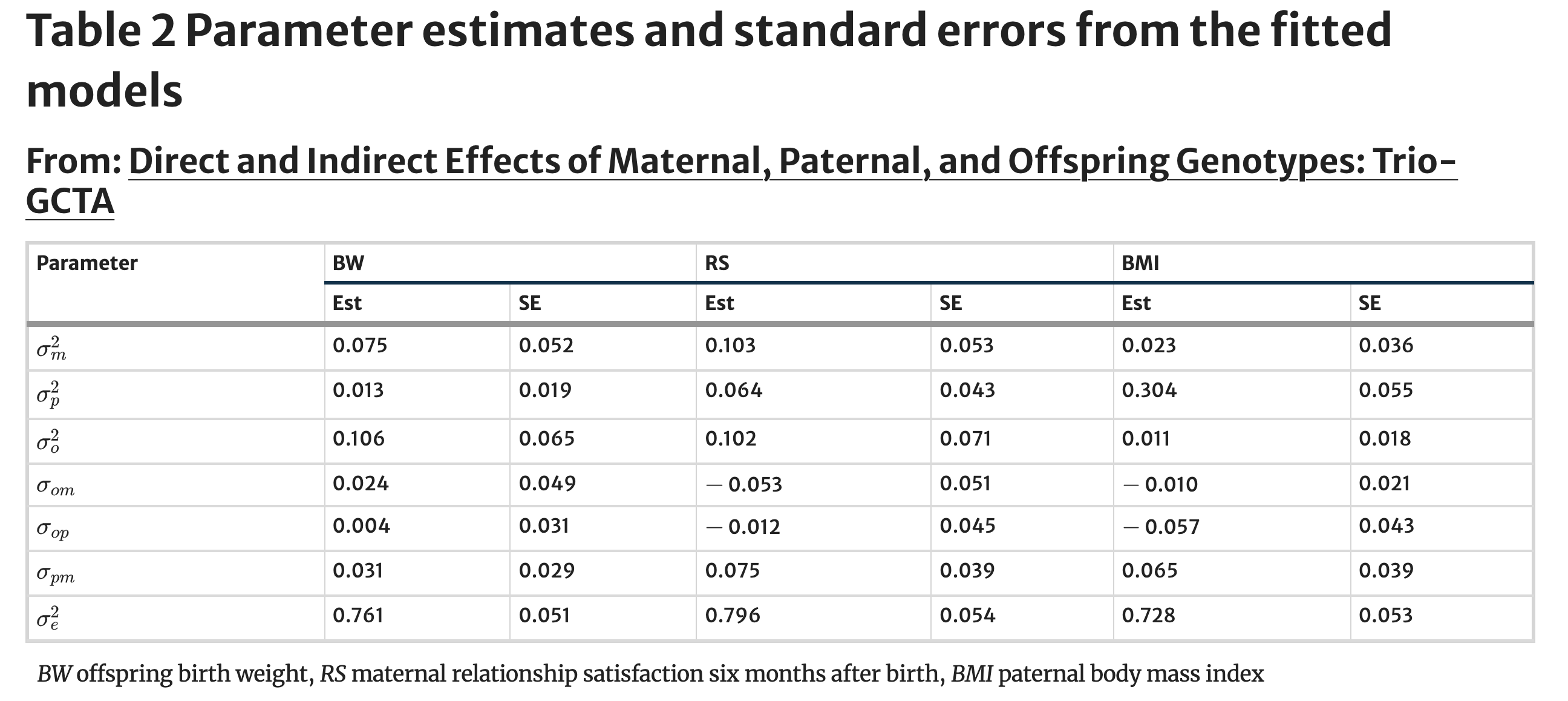 Eilertsen, E. et al., (2021). Behavior Genetics, 51, 154-161.
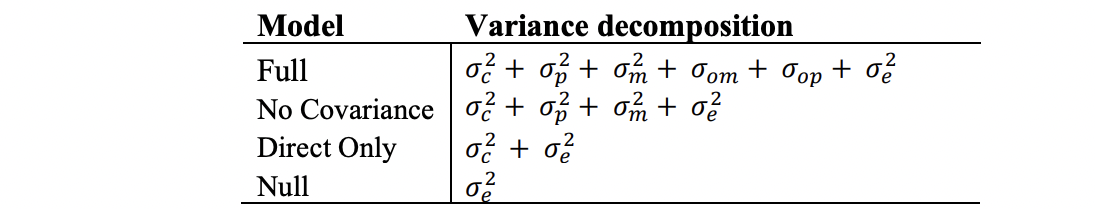 For a more detailed analysis it would be preferable to fit alternative nested models as seen above and compare whether simpler models are equally supported by the data.